Alkany, cykloalkany
str.: 36 - 39
ALKANY
koncovka názvu – an
pouze jednoduché vazby
obecný vzorec: CnH2n+2  
základní řada uhlovodíků, od alkanů se odvozují  všechny ostatní uhlovodíky

METHAN CH₄
bezbarvá plynná látka, bez zápachu
je hlavní složkou zemního plynu, bahenního plynu, bioplynu
se vzduchem tvoří výbušnou směs (doly)
využívá se jako palivo  - zemní plyn (sporáky, topení)
významná látka pro chemický průmysl
https://www.youtube.com/watch?v=X5pCzqWHy0c       cesta zemního plynu k zákazníkům       4:40
https://www.youtube.com/watch?v=vVQOR5ka2CY       těžba z.p. na Sibiři      3:35
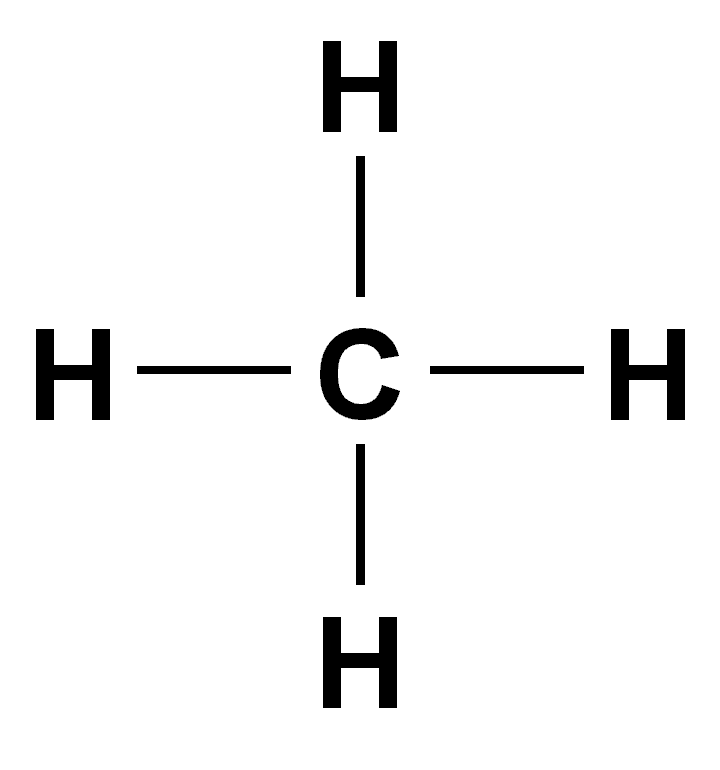 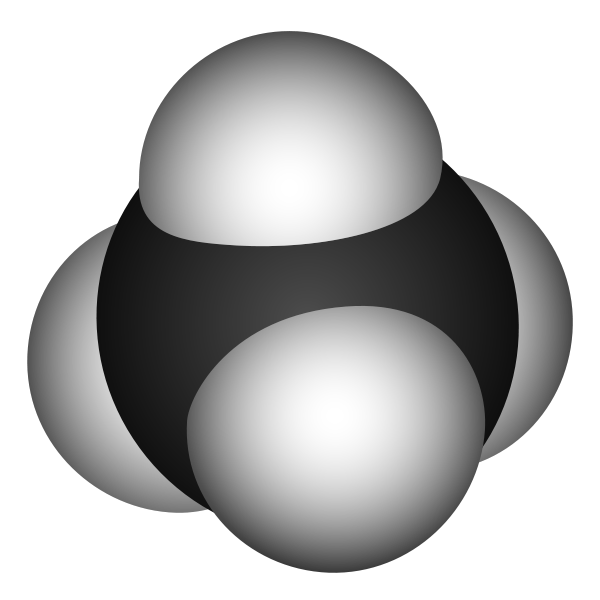 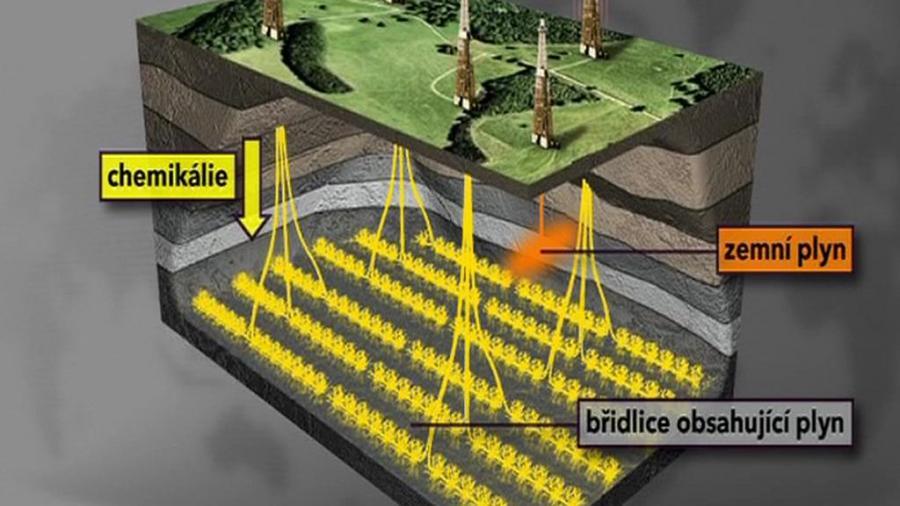 PROPAN, BUTAN
propan: C₃H₈, CH₃CH₂CH₃
butan: C₄H₁₀, CH₃CH₂CH₂CH₃

bezbarvé plynné látky, bez zápachu
se vzduchem tvoří výbušnou směs
používá se jako palivo do sporáků, cestovních vařičů, lamp, LPG – auta
při spalování vzniká velmi málo škodlivých látek
uchovávají se v tlakových lahvích


                                                    
                                                                                                                                                                                              https://www.youtube.com/watch?v=dZXJmz2lP-I            propan butan – technické zacházení, bezpečnost   6:49
                                                                                                                                                                                             https://www.youtube.com/watch?v=bU4CZNVHj1g            výbuch - hasiči      1:45, https://www.youtube.com/watch?v=4SsHZeJdxG8   auta    7:45
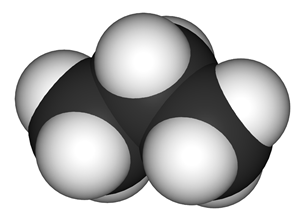 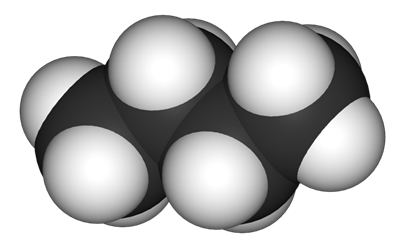 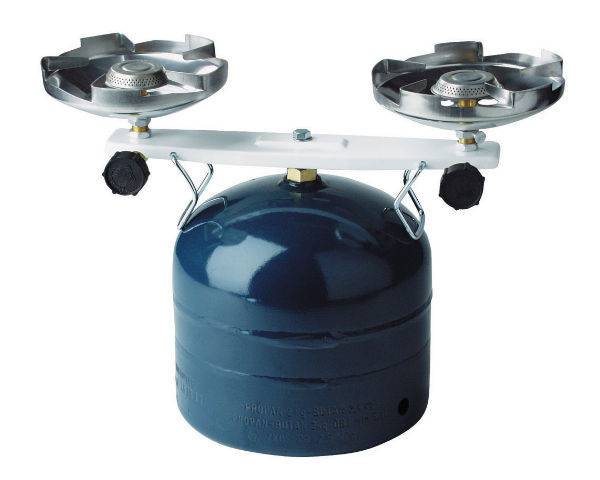 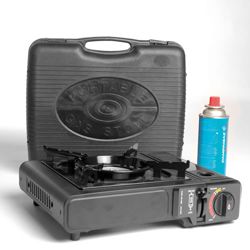 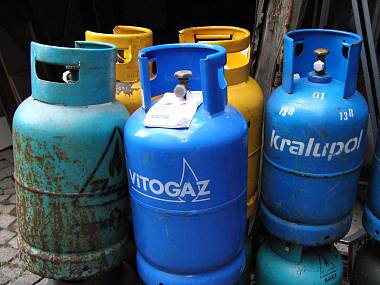 CYKLOALKANY
předpona – cyklo, koncovka  - an
pouze jednoduché vazby
obecný vzorec: CnH2n   
tvoří uzavřený řetězec  


CYKLOHEXAN C₆H₁₂
bezbarvá kapalná hořlavá látka
používá se pro výrobu plastů, rozpouštědel
v laboratořích se využívá pro analýzu jiných chemických látek
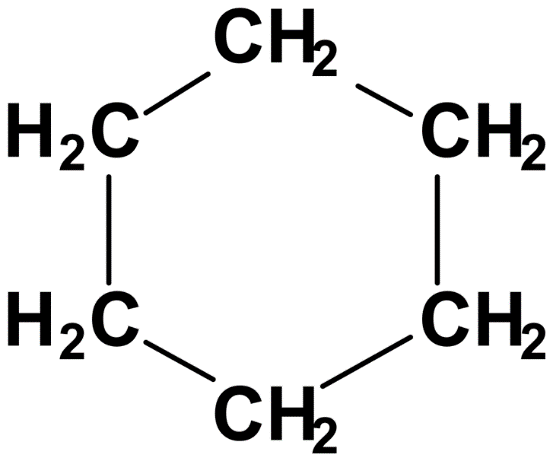 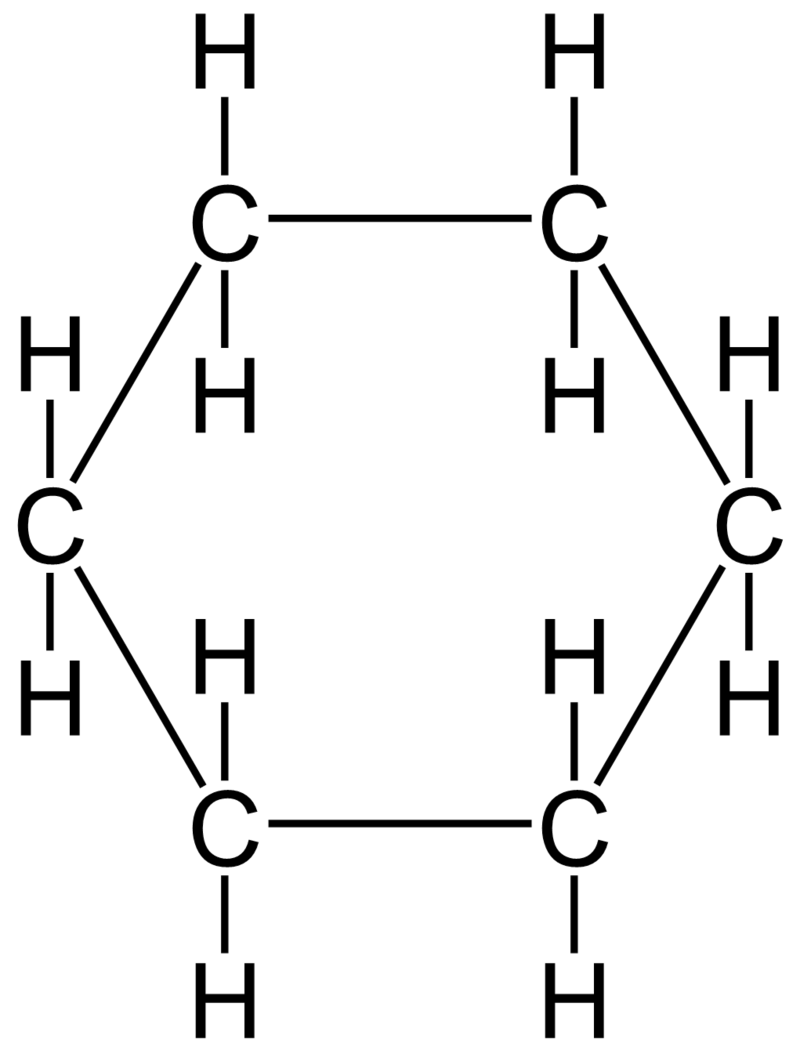 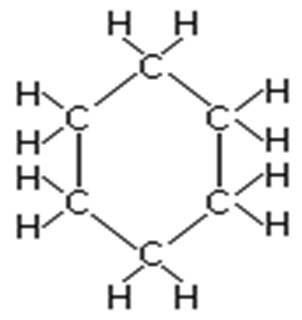 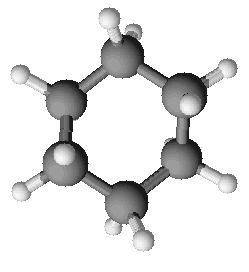 cyklopropan                                    cyklobutan
                               CH₂                                            CH₂                CH₂
          
                  CH₂                  CH₂                                CH₂                 CH₂


cyklopentan
                                                       CH₂

                                         CH₂                    CH₂

                                         CH₂                    CH₂
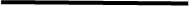